Урок биологии в 10 классе«Реализация наследственной информации в клетке. Генетический код.»
Ефимова Г.В., 
				учитель биологии 
                                МКОУ СОШ № 16
Эпиграф к уроку
« Старайся дать уму как можно больше   пищи»

							Л.Н.Толстой
План урока:
1. Повторение материала по темам «Химический состав клетки», «Обмен веществ и превращение энергии».
2. Наследственная информация: понятие и способ записи.
3. Ген, генетический код. Свойства генетического кода.
4. Решение цитологических задач.
5. Выводы.
Задание 1
О каком веществе идет речь в данных цепочках слов?
	- биополимер, пептидная, аминокислота, 20, первичная, вторичная, третичная, четвертичная структуры, ферменты, каталаза, гемоглобин;
	- двойная спираль, водородная связь, биополимер, нуклеотид, Уотсон и Крик, адениновый, тиминовый, цитозиновый, гуаниновый, дезоксирибоза.
Задание 2
Составьте краткую характеристику этих веществ,  извлекая информацию из данных цепочек.
Задание 3
Выберите в цепочке слов только те, которые  характеризуют ДНК, а затем  РНК:
	ядро, митохондрии, хлоропласты, рибосомы, цитоплазма, нуклеотид, А, Г, Ц, Т, У, дезоксирибоза, рибоза, двойная спираль, репликация; хранение и передача наследственной информации, транспорт аминокислот, входят в состав рибосом, передача информации с ядра на рибосому).
Задание 4
Какая связь существует между перечисленными понятиями? 
	- ассимиляция
	- ферменты
	- пластический обмен
	- энергетический обмен
	- диссимиляция
	- метаболизм
		Выразите связь между этими понятиями в виде опорной схемы и составьте по ней краткий рассказ.
- признак - карий цвет глаз;
	- цвет определяется пигментом, а это по природе химическое вещество;
	- все химические вещества образуются в ходе химических реакций;
	- все химические реакции идут под контролем ферментов;
	- все ферменты по природе белки (Не все белки – ферменты, но все ферменты – белки).
Строение белка
М (1)– М(2) – М (3)-  М(4) -  М (5)-  …….


	М – любая из 20 аминокислот

	А (12)– А (3)– А (5) – А(10) – А (1)…….
Информация (и-РНК)          
ДНК (ядро)    			р                         
					и								б								о	
АТФ (митохондрия)		с   		Специфический
					о		белок
					м
					а
Т-РНК
(аминокислота)
Сравнительная характеристика ДНК и белка
Строение вируса
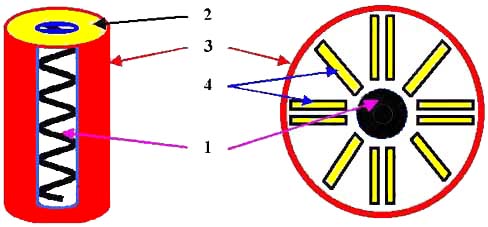 Схематичное строение вируса: 
1 - сердцевина (однонитчатая РНК или ДНК); 2 - белковая оболочка (капсид); 3 - дополнительная липопротеидная оболочка; 4 - капсомеры (структурные части капсида).
А + - - - -
		Б - - + + -
		В - + + - +
Генетический код – это отображение наследственной информации о последовательности расположения аминокислот в белке триплетами (тройкой нуклеотидов) ДНК
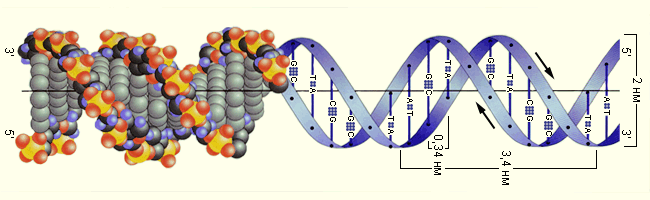 Ген – участок ДНК, несущий информацию о первичной структуре белка-фермента
Установите соответствие между свойством кода и его определением
Свойства кода
		1). Код триплетен
		2) Код однозначен
		3) Код избыточен
		4) Код универсален

		Определения свойств кода:
		А.  Каждая аминокислота может определяться более чем одним триплетом
		Б. Три нуклеотида несут информацию об одной аминокислоте.
		В. У животных, растений, грибов, бактерий и вирусов генетический код одинаков.
		Г. Один и тот же триплет несет информацию только об одной аминокислоте.
Определите о каких аминокислотах несет информацию следующий триплеты: 
	ТТА ___________________
	ААГ____________________ 
	ААА____________________
	 ГГЦ____________________
	АТТ_____________________
	АТЦ_____________________
1). Фрагмент цепи ДНК имеет последовательность нуклеотидов: ГГАТЦТАААЦАТ. Определите последовательность нуклеотидов на второй цепи ДНК и последовательность аминокислот  фрагмента молекулы белка, используя таблицу генетического кода  учебника.
		2). Дан фрагмент молекулы белка: лизин – треонин - аргинин-лейцин-лизин. Определите,  какими триплетами ДНК зашифрована информация о данных аминокислотах. Используйте таблицу генетического кода.
«Нить ДНК – это письмо, записанное с помощью алфавита химических соединений, называемыми нуклеотидами. Одна буква – 1 нуклеотид. Невероятно просто, даже не верится, что код жизни записан символами, которые мы можем свободно прочитать. Удивительно, как людям удалось постичь алфавит жизни?»
							М. Ридли
Спасибо за урок!